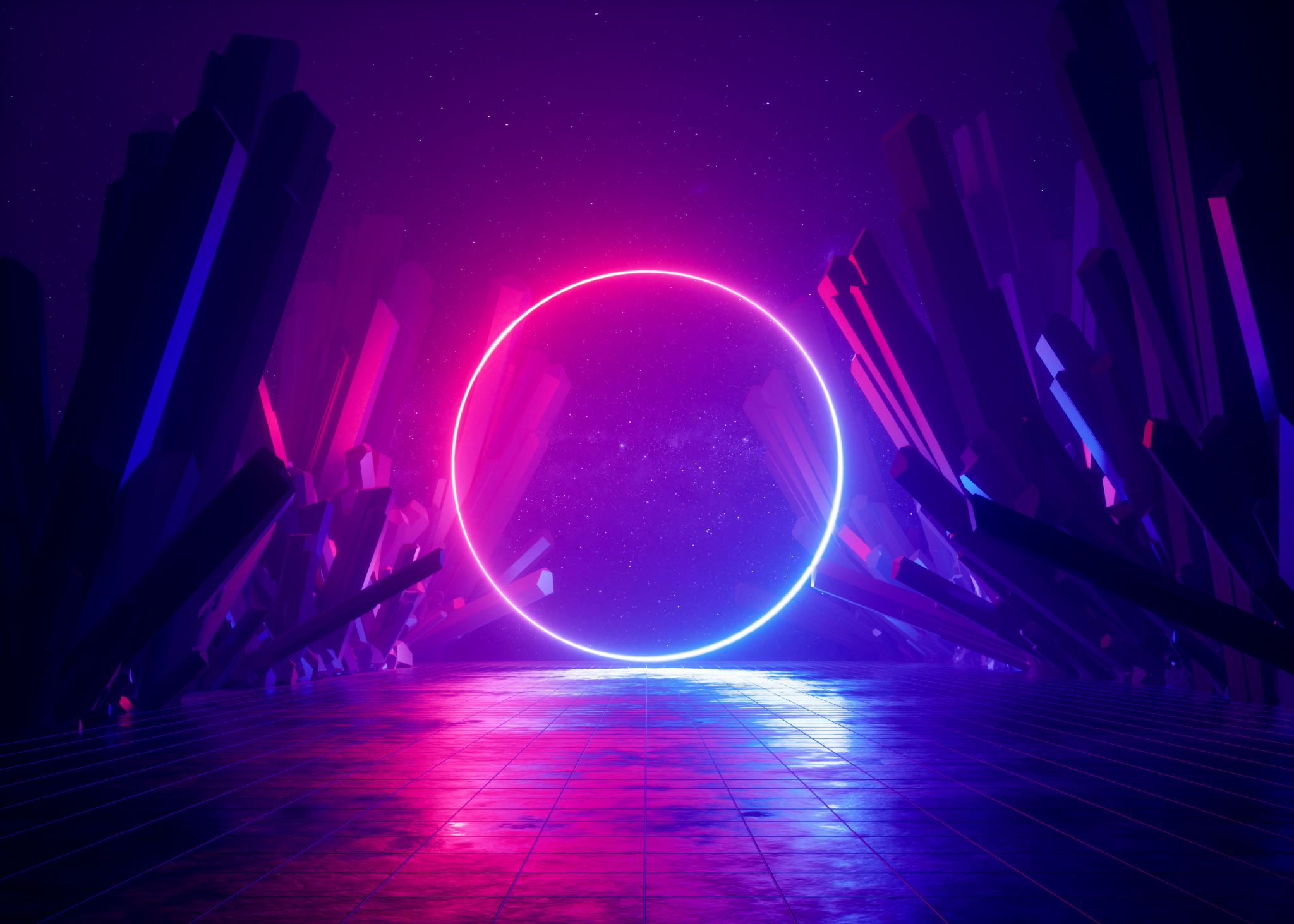 #15 The Final judgement
#15. The Final Judgment
There will be a final judgment in which the wicked dead will be raised and judged according to their works. Whoever is not found written in the Lamb’s Book of Life, together with the devil and the fallen angels, the beast, and the false prophet, will be consigned (sent forever) to everlasting punishment in the lake which burns with fire and brimstone, which is the second death (Matt. 25: 46; Mark 9: 43-48; and Rev. 19:20, 20:11-15, and 21:8).
Matthew 25: 41 & 46
“Then He will say… ‘Depart from Me, you who are cursed, into the eternal fire prepared for the devil and his angels’.”

“ Then they will go away to eternal punishment, but the righteous to eternal life.”
Mark 9: 43-48
“If your hands cause you to stumble, cut it off. It is better for you to enter life maimed than with two hands to into hell, where the fire never goes out…and be thrown into hell, where ‘their worm does not die, and the fire is not quenched’.”
Rev. 19: 20. “But the beast was captured, with him the false prophet who had performed signs on his behalf…the two of them were thrown alive into the fiery lake of burning sulfur.”
Rev. 20:11-15
“Then I (John) saw a great white throne and Him who was seated on it. The earth and the heavens fled from His presence, and there was no place for them. And I saw the dead, great and small, standing before the throne, and books were opened. Another book was open with is the Lamb’s book of Life. The dead were judged according to what they had done as recorded in the books. The sea gave up the dead that were in it, and death and Hades gave up the dead that were in them, and everyone was judged according to what they had done. Then death and Hades were thrown into the lake of fire. The lake of fire is the second death. All whose names were not found in the book of life were thrown into the lake of fire.”
Rev. 21: 8
“But the cowardly, the unbelieving, the vile, the murderers, the sexually immoral, those who practice magic (demonic) arts, the idolaters, and all liars – they will be consigned (sent forever) to the fiery lake of burning sulfur. This is the second death.”
She’ol (Heb) = the grave or an intermediate place between death and the resurrection. It is something to be avoided. The following verses describes a huge separation between the place where the OT saints were and Hades.
Psalms 9: 17, “The wicked, all the nations that forget God, go down to the realm of the dead.”
Prov 15: 24, “The path of life leads upward for the prudent (those who obey His word) to keep them from going down to the realm of death.”
Luke 16: 26, “…a great chasm has been set in place, so that those who want to go from here to you cannot, nor can anyone cross over from there to us.”
Hades (Greek) = a place of punishment and conscious existence in torment, Luke 16: 23, “In Hades, where he was in torment, he looked up and saw Abraham far away, with Lazarus by his side.”

Gehenna (Greek) = the lake of fire – the second death, Matt. 5:22, “But I tell you that anyone who is angry with a brother or sister will be subject to judgement. Again, anyone who says... ‘you fool!’ will be in danger of the fire of hell.  Matt 23: 33, “You snakes! You brood of vipers! How will you escape being condemned to hell?”
Hell = complete void of all that is good…
Different Judgments:
Bema – Judgment Seat of Christ – believers works and motives judged – not sins – sins were judged at the cross

Judgment of Israel – Isaiah 43:5-10 & Rom. 9-11

Judgment of angels – 1 Cor. 6:3

Judgment of nations – Matt. 25:31-46 after the Battle of Armageddon
The Great White Throne
John 5:22, “The Father judges no one, but has entrusted all judgment to the Son.”
Rev. 20 – this is when the final definite judgment of the unsaved happens…They will be thrown into the Lake of Fire with the devil and company for eternity.
It is NOT God’s will to throw man into the Lake of Fire (Ez. 18) and
2 Peter 3:9, “…He is patient with you, not wanting anyone to perish, but everyone to come to repentance.”